Corrective Action Details
Root Cause: Partition add to bins avoided metal to metal contact. Packing Standard followed for avoided dent damage.
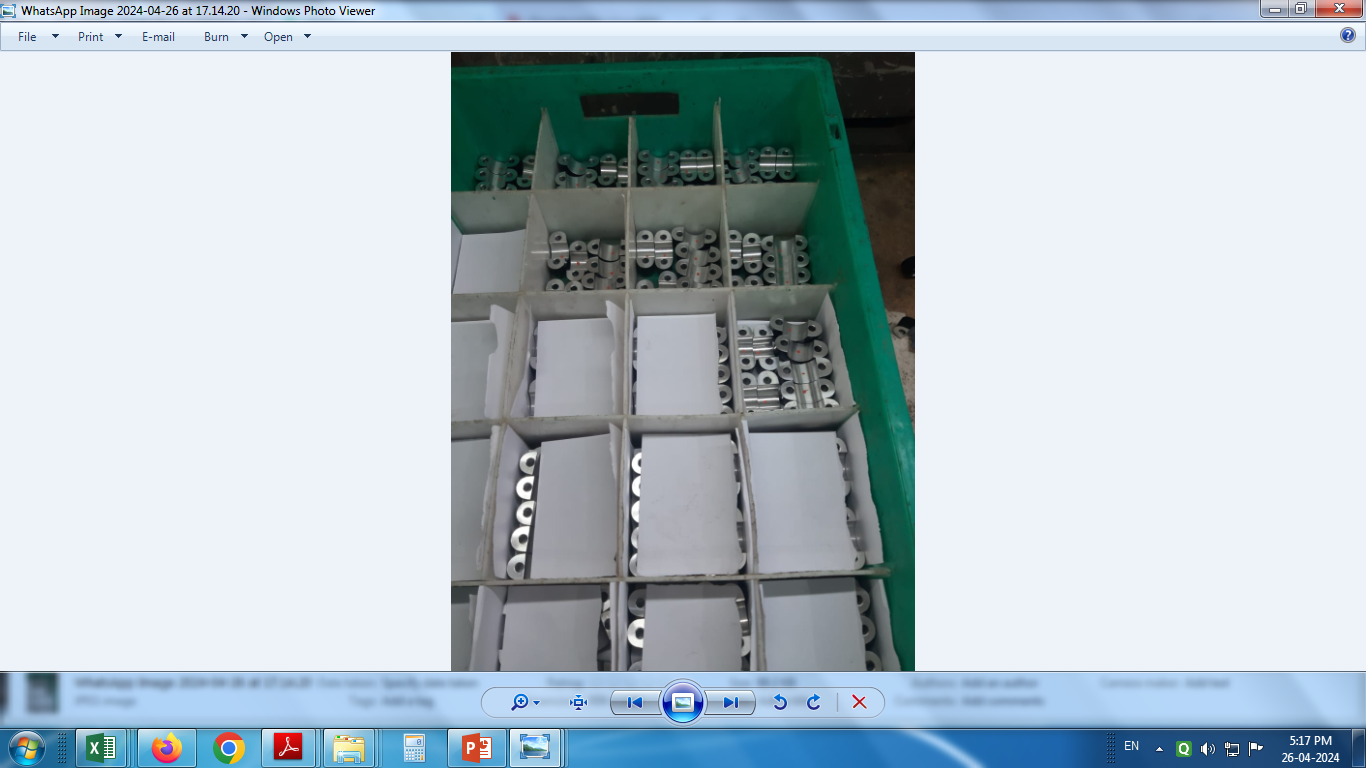 After